Выравнивания
Школа биоинформатикивесна 2014
Точечные замены в гене
… AATCCGTCAAGTCTA…
  …   Asn   Pro  Ser  Ser  Leu  …

1) “молчащая”(синонимическая)мутация
 … AATCCGTCGAGTCTA…
   …  Asn   Pro  Ser  Ser  Leu  …

2) замена остатка на близкий по свойствам
 … AATCCGACAAGTCTA…
  …   Asn   Pro  Thr  Ser  Leu  …

3) замена остатка на остаток с иными свойствами
 … AATCCGTCAAGACTA…
   …  Asn   Pro  Ser  Arg  Leu  …
2
История белка
Приближённая картина: один белок – это конкретный белок в конкретный момент времени у конкретного вида живых организмов.

Можно (теоретически) проследить историю данного белка  во времени.
С течением времени последовательность белка меняется. Это и называется эволюцией белка.
При разделении вида на два все белки этих видов начинают  эволюционировать независимо
Кроме того, нередко случается дупликация гена в геноме; после дупликации соответствующие белки также эволюционируют независимо
время
белок
Последовательности двух белков
>CYB5_CHICK P00174 Cytochrome b5
MVGSSEAGGEAWRGRYYRLEEVQKHNNSQSTWIIVHHRIYDITKFLDEHPGGEEVLREQA
GGDATENFEDVGHSTDARALSETFIIGELHPDDRPKLQKPAETLITTVQSNSSSWSNWVI
PAIAAIIVALMYRSYMSE

>CYB5_HUMAN P00167 Cytochrome b5
MAEQSDEAVKYYTLEEIQKHNHSKSTWLILHHKVYDLTKFLEEHPGGEEVLREQAGGDAT
ENFEDVGHSTDAREMSKTFIIGELHPDDRPKLNKPPETLITTIDSSSSWWTNWVIPAISA
VAVALMYRLYMAED
Выравнивание
Мы видим лишь закрепившиеся мутации.
А шанс закрепиться есть лишь у безвредных мутаций…


CYB5_CHICK         1 MVGSSEAGGEAWRGRYYRLEEVQKHNNSQSTWIIVHHRIYDITKFLDEHP     50
                        .:|...||  .:||.|||:||||:|:|||:|:||::||:||||:|||
CYB5_HUMAN         1 ---MAEQSDEA--VKYYTLEEIQKHNHSKSTWLILHHKVYDLTKFLEEHP     45

CYB5_CHICK        51 GGEEVLREQAGGDATENFEDVGHSTDARALSETFIIGELHPDDRPKLQKP    100
                     ||||||||||||||||||||||||||||.:|:|||||||||||||||.||
CYB5_HUMAN        46 GGEEVLREQAGGDATENFEDVGHSTDAREMSKTFIIGELHPDDRPKLNKP     95

CYB5_CHICK       101 AETLITTVQSNSSSWSNWVIPAIAAIIVALMYRSYMSE-    138
                     .||||||:.|:||.|:|||||||:|:.||||||.||:| 
CYB5_HUMAN        96 PETLITTIDSSSSWWTNWVIPAISAVAVALMYRLYMAED    134
Гомология
Гомологичные последовательности – последовательности, имеющие общее происхождение (общего предка).
   
Признаки гомологичности белков
сходная 3D-структура 
в той или иной степени похожая аминокислотная последовательность 
разные другие соображения…

У гомологичных белков имеются гомологичные пары остатков
223 белка
ЕС 4.1.2.25
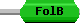 243 белка
ЕС 2.7.6.3
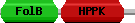 507 белков
ЕС 2.5.1.15
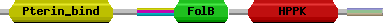 25 белков
 9 белков
 2 белка
 12 белков
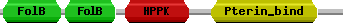 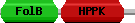 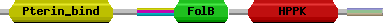 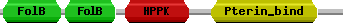 Перемешивание и дупликация «удачных» доменов
[Speaker Notes: Эволюция многократно использует удачные варианты последовательностей.
Приведены примеры перемешивания и дупликации доменов]
Выравнивание на основе сопоставления пространственных структур
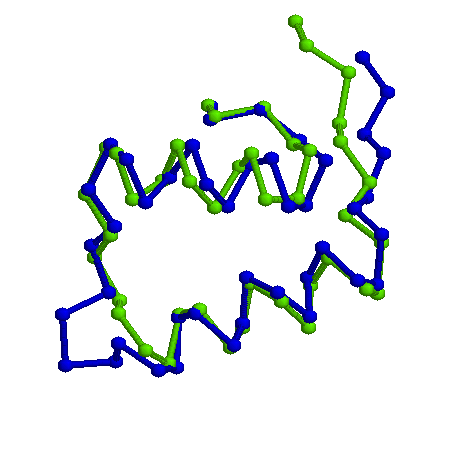 Большая часть остатков двух цепей соответствуют друг другу.

Соответствие в данном случае определяется хорошим наложением структур в пространстве.
Этим Ca-атомам в «синей» структуре ничего не соответствует в «зелёной»
Задача выравнивания последовательностей часто сводится к задаче поиска сходства.  Сходство — не то же, что гомология!
Гэп – пропуск в 
последовательности
Основные понятия науки о выравниваниях
Гэп (пробел) – несовпадение в последовательностях, обусловленное или вставкой а.о. в одной последовательности или делецией в другой.

Гэп (пропуск) – непрерывная последовательность пробелов.

Простой штраф за пропуск – сумма штрафов за каждый пробел. Аффинный штраф подразумевает большой штраф за открытие пропуска и минимальный за его удлинение на каждый следующий пробел.
Вес выравнивания – вычисляется как сумма весов колонок: сумма весов совпадений и замен, а также штрафов за пропуски.

Для определения весов совпадений и замен используют матрицы замен
Матрица замен BLOSUM62
A  R  N  D  C  Q  E  G  H  I  L  K  M  F  P  S  T  W  Y  V  B  Z  X  *  
A  4 -1 -2 -2  0 -1 -1  0 -2 -1 -1 -1 -1 -2 -1  1  0 -3 -2  0 -2 -1  0 -4 
R -1  5  0 -2 -3  1  0 -2  0 -3 -2  2 -1 -3 -2 -1 -1 -3 -2 -3 -1  0 -1 -4 
N -2  0  6  1 -3  0  0  0  1 -3 -3  0 -2 -3 -2  1  0 -4 -2 -3  3  0 -1 -4 
D -2 -2  1  6 -3  0  2 -1 -1 -3 -4 -1 -3 -3 -1  0 -1 -4 -3 -3  4  1 -1 -4 
C  0 -3 -3 -3  9 -3 -4 -3 -3 -1 -1 -3 -1 -2 -3 -1 -1 -2 -2 -1 -3 -3 -2 -4 
Q -1  1  0  0 -3  5  2 -2  0 -3 -2  1  0 -3 -1  0 -1 -2 -1 -2  0  3 -1 -4 
E -1  0  0  2 -4  2  5 -2  0 -3 -3  1 -2 -3 -1  0 -1 -3 -2 -2  1  4 -1 -4 
G  0 -2  0 -1 -3 -2 -2  6 -2 -4 -4 -2 -3 -3 -2  0 -2 -2 -3 -3 -1 -2 -1 -4 
H -2  0  1 -1 -3  0  0 -2  8 -3 -3 -1 -2 -1 -2 -1 -2 -2  2 -3  0  0 -1 -4 
I -1 -3 -3 -3 -1 -3 -3 -4 -3  4  2 -3  1  0 -3 -2 -1 -3 -1  3 -3 -3 -1 -4 
L -1 -2 -3 -4 -1 -2 -3 -4 -3  2  4 -2  2  0 -3 -2 -1 -2 -1  1 -4 -3 -1 -4 
K -1  2  0 -1 -3  1  1 -2 -1 -3 -2  5 -1 -3 -1  0 -1 -3 -2 -2  0  1 -1 -4 
M -1 -1 -2 -3 -1  0 -2 -3 -2  1  2 -1  5  0 -2 -1 -1 -1 -1  1 -3 -1 -1 -4 
F -2 -3 -3 -3 -2 -3 -3 -3 -1  0  0 -3  0  6 -4 -2 -2  1  3 -1 -3 -3 -1 -4 
P -1 -2 -2 -1 -3 -1 -1 -2 -2 -3 -3 -1 -2 -4  7 -1 -1 -4 -3 -2 -2 -1 -2 -4 
S  1 -1  1  0 -1  0  0  0 -1 -2 -2  0 -1 -2 -1  4  1 -3 -2 -2  0  0  0 -4 
T  0 -1  0 -1 -1 -1 -1 -2 -2 -1 -1 -1 -1 -2 -1  1  5 -2 -2  0 -1 -1  0 -4 
W -3 -3 -4 -4 -2 -2 -3 -2 -2 -3 -2 -3 -1  1 -4 -3 -2 11  2 -3 -4 -3 -2 -4 
Y -2 -2 -2 -3 -2 -1 -2 -3  2 -1 -1 -2 -1  3 -3 -2 -2  2  7 -1 -3 -2 -1 -4 
V  0 -3 -3 -3 -1 -2 -2 -3 -3  3  1 -2  1 -1 -2 -2  0 -3 -1  4 -3 -2 -1 -4 
B -2 -1  3  4 -3  0  1 -1  0 -3 -4  0 -3 -3 -2  0 -1 -4 -3 -3  4  0 -1 -4 
Z -1  0  0  1 -3  3  4 -2  0 -3 -3  1 -1 -3 -1  0 -1 -3 -2 -2  0  4 -1 -4 
X  0 -1 -1 -1 -2 -1 -1 -1 -1 -1 -1 -1 -1 -1 -2  0  0 -2 -1 -1 -1 -1 -1 -4 
* -4 -4 -4 -4 -4 -4 -4 -4 -4 -4 -4 -4 -4 -4 -4 -4 -4 -4 -4 -4 -4 -4 -4  1
Биология
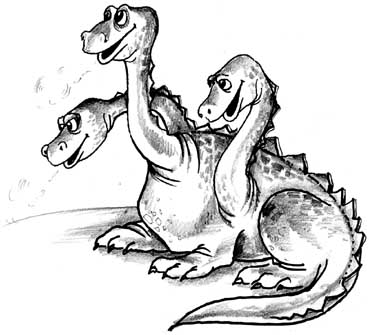 Математика
Программирование
Змей-Горыныч биоинформатики
Биологическая задача 
поставить друг под другом 
гомологичные позиции

Математическая задача (формализация)  
найти способ количественного
сравнения качества 
выравниваний.

Программирование   создание 
эффективного алгоритма и
 его реализация